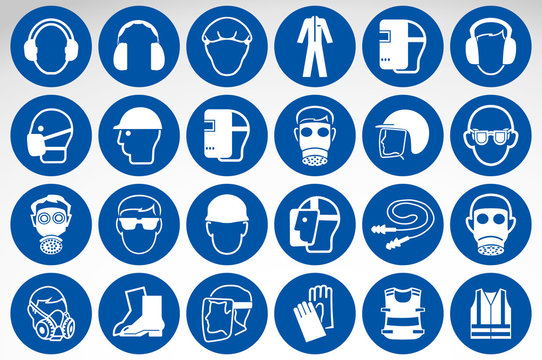 PERSONAL PROTECTIVE EQUIPMENTS (PPEs)
Supplemental materials for Good Laboratory Management Training Manual for Trainers
Prepared by Richard Fethiere, University of Florida
FEED THE FUTURE INNOVATION LAB FOR LIVESTOCK SYSTEMS
Background
Safety 
 Safety: Protective gloves
 Safety: PPE
 Disposal of hazardous waste
SAFETY
Every lab should aim to promote a safe and healthy environment, by providing programs and services that minimizes community risks related to: 


Safety codes and standards should be followed by all individuals associated with the lab and institution
SAFETY-related practices
There should be a clear assignments of responsibilities for appropriate safety-related practices:



Consider individual responsibilities and hierarchy
assignments of responsibilities
There should be clear assignments of responsibilities for appropriate safety-related practices:
Hazard awareness
Safety equipment use (first aid, spill, and fire kits)
Personal Protective Equipment (lab coats, gloves, goggles, respirators, etc.)
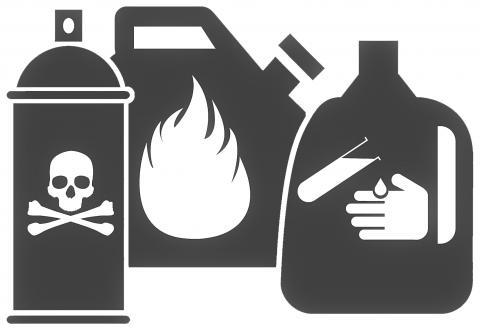 good laboratory practices
Procedures for storing and handling specific types of chemicals should be established and followed, particularly for:
good laboratory practices (2)
These chemicals must be:
Clearly labeled
Properly stored
Appropriately disposed
An emergency call list should be established in case of emergencies
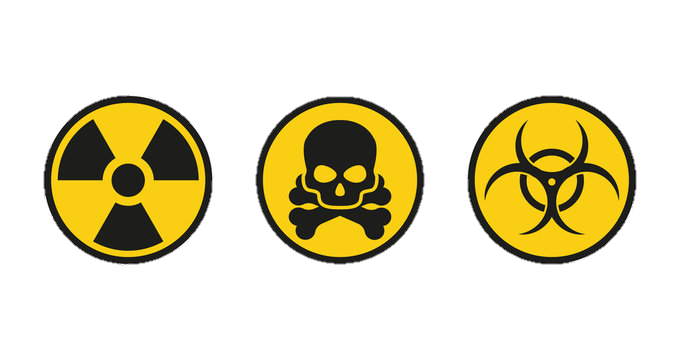 SAFETY: protective gloves
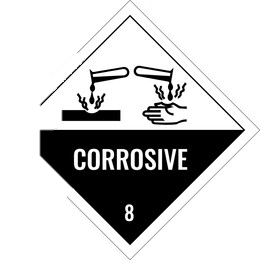 Shall be worn when working with hazardous materials
IMPORTANT: No gloves will protect from every chemical
Gloves must be selected based on the intended use AND considering the user (latex allergies)
CHECK GLOVE COMPATIBILITY CHARTS TO MAKE SURE YOU’RE USING THE CORRECT ONES
SAFETY: PPE
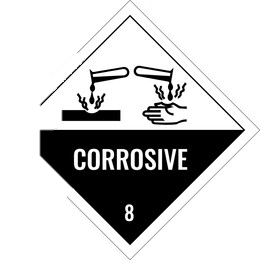 Eye protection: Shall be worn at ALL TIMES when working with
Chemical, biological, radioactive substances
Prescription glasses won’t provide adequate protection from injury or exposure
Safety goggles or face shields: 
Must be used when there’s a risk of splashing, violent reactions, or flying particles
Specific goggles shall be worn if working with laser, ultraviolet, or other light sources
Contact lenses should not be worn in lab work areas.
When required, safety goggles should be worn at ALL TIMES
SAFETY: PPE
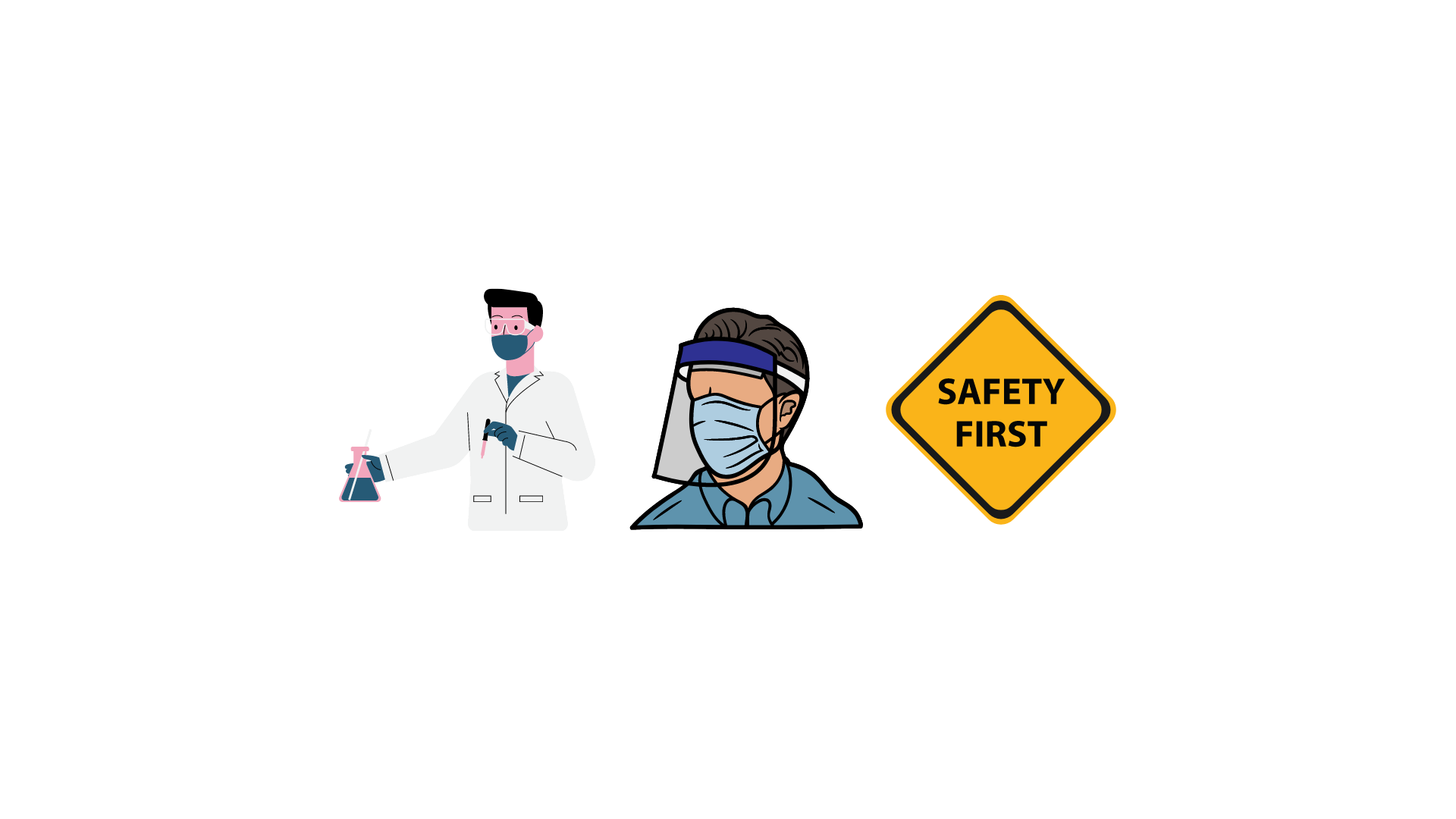 SAFETY: PPEs
Lab coats or gowns: Are required to be used over street clothes or exposed skin when working with:
Chemical substances
Biological substances
Radioactive substances
Should be always buttoned up  and should cover the user to below the knees
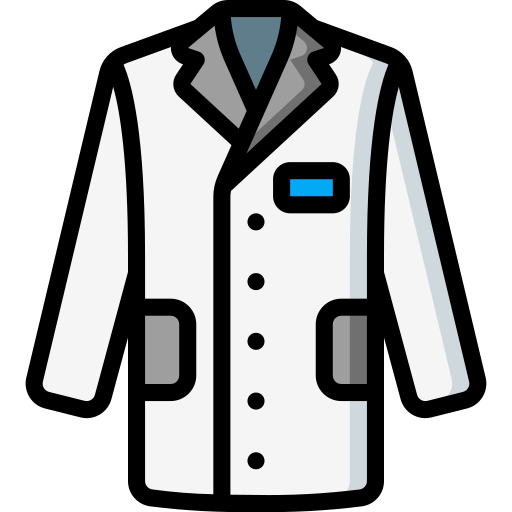 SAFETY: PPEs
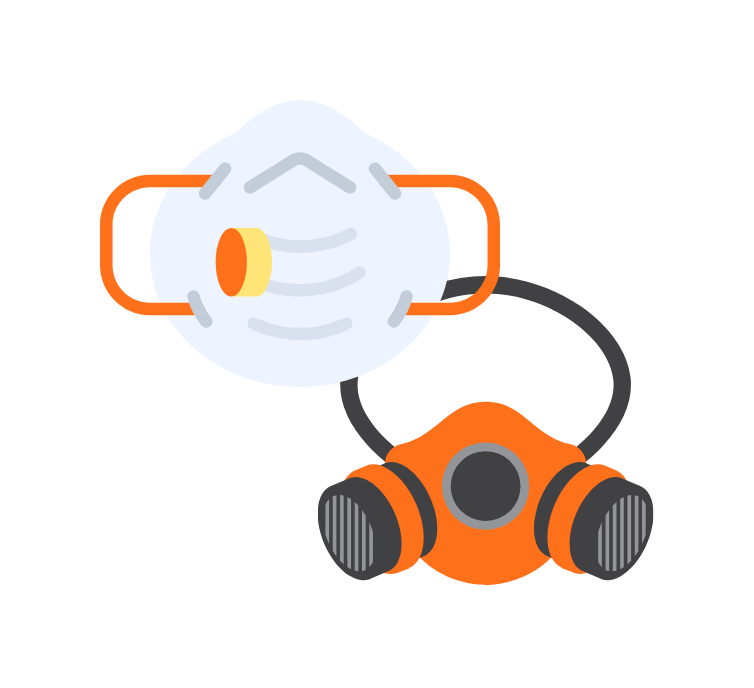 Facemasks: May be necessary if working on a dusty environment (grinding samples)

Respirators: May be required if a hazard assessment determines it
Disposal of hazardous waste
Chemical waste must be properly labeled and identified
Chemicals (including liquids with pH<5) should not be disposed down drains, trash, or by evaporation
Chemical wastes are required to be held in accumulation areas until pickup
Each lab must have a waste manager
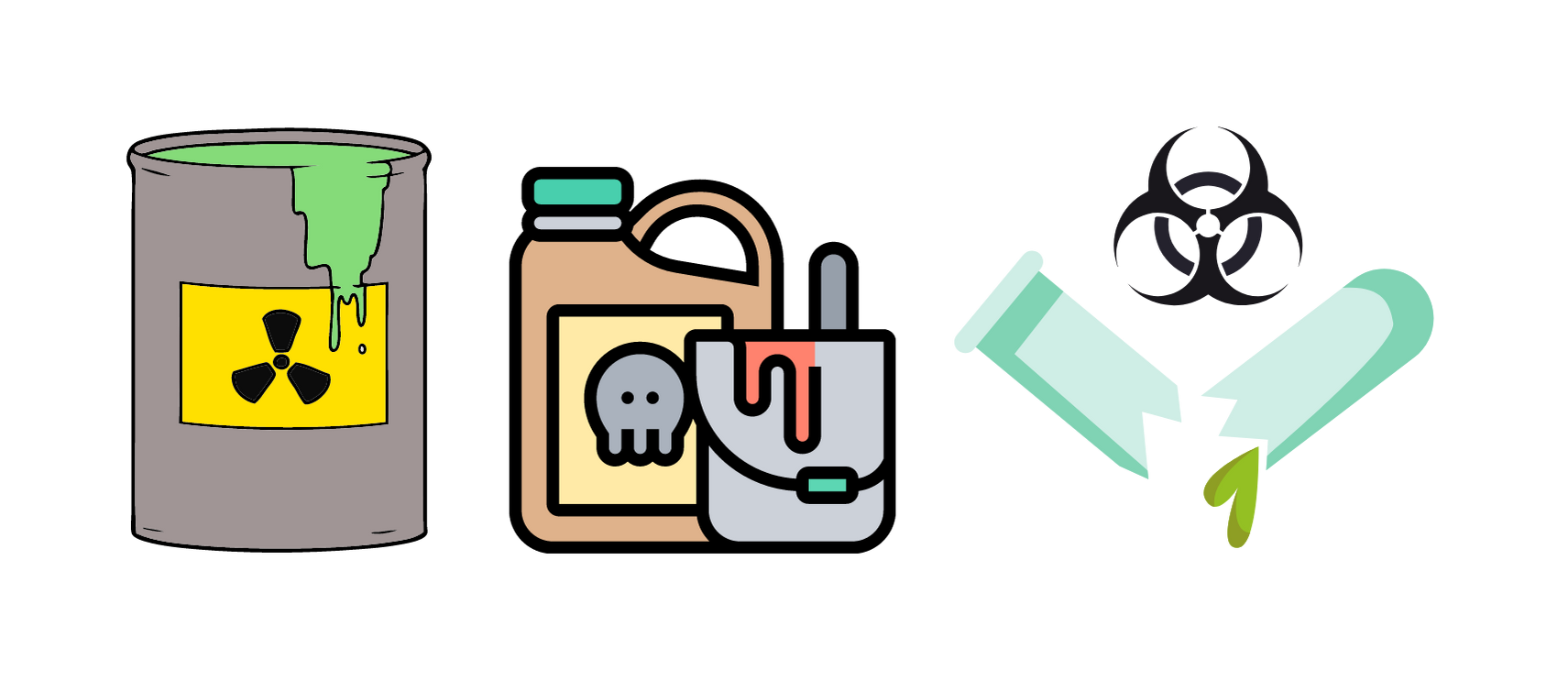 Disposal of hazardous waste
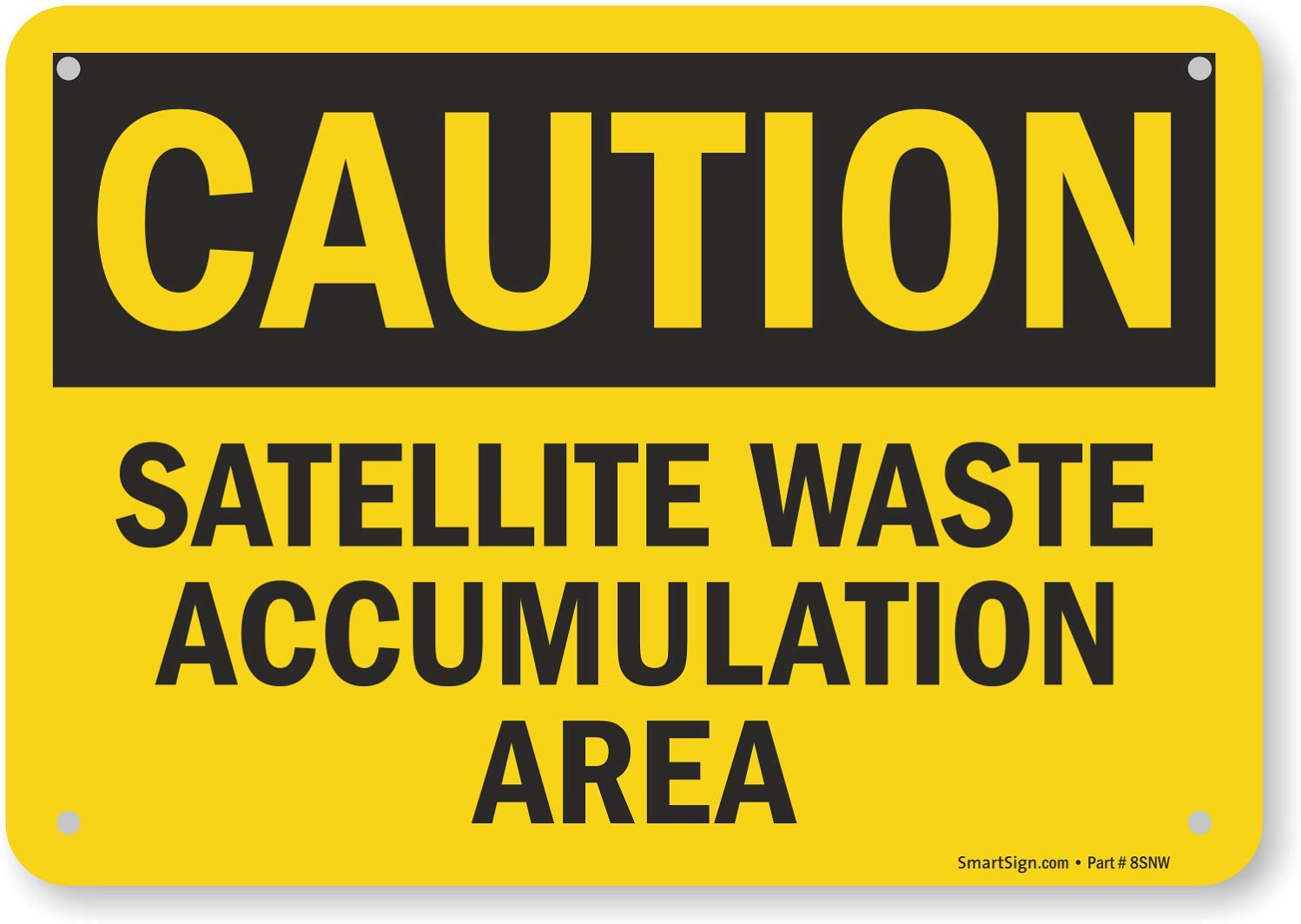 Consult the Good Laboratory Management Training Manual for Trainers https://livestocklab.ifas.ufl.edu/resources/glp/ Direct link to manual in PDF: https://livestocklab.ifas.ufl.edu/media/livestocklabifasufledu/pdf-/MANUAL-Fethiere_UF_Good-lab-management-practices_2022.pdf